Chapitre 4 : Les Files
1
Introduction à la programmation en C++
Définition
Files statiques
Files dynamiques
2
1. Définition
La file d’attente est une structure qui permet de stocker des éléments dans un ordre donné et de les retirer dans le même ordre, c’est à dire selon le protocole  FIFO ’first in first out’.
«On ajoute toujours un élément en queue et on retire celui qui est en tête»
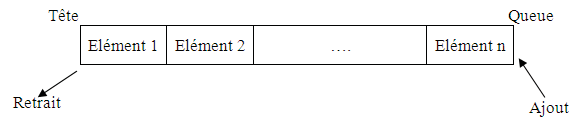 3
1. Définition
Selon le type d’implémentation, on distingue deux types de files:
File statique (contiguë): Implémentation  par un tableau. 

File dynamique: Implémentation par une liste chainée.
4
2. Files statiques
Implémentation par un tableau.
La définition du type File  (statique) est comme suit :
Type Structure File
début
     Tab: Tableau[MAX] d'Éléments ; 
	Tête : entier ;   // indice du premier de la File.
	Queue: entier ; // indice du dernier élément inséré dans la File.
Fin

      F
Tab:   
Tete: 1
Queue: 4
5
2. Files statiques
L’implémentation de files statiques peut être réalisée avec deux manière :
Par décalage: en utilisant un tableau avec une tête fixe, toujours à 1, et une queue variable. 
Elle peut être aussi réalisée par flot en utilisant un tableau circulaire où la tête et la queue sont toutes les deux variables.
6
2. Files statiques
Implémentation par décalage
Tête fixe et queue variable. 






La file est vide si Queue = 0
La file est pleine si Queue = Max

Elle soufre du problème de décalage à chaque défilement.
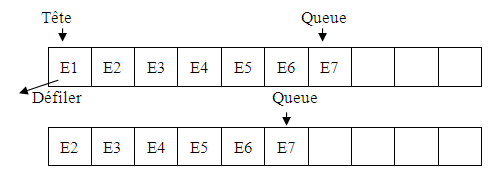 7
2. Files statiques
Implémentation par un tableau circulaire
Tête variable et queue variable). 







La file est vide si Tête = Queue
La file est pleine si (Queue + 1) mod Max = Tête
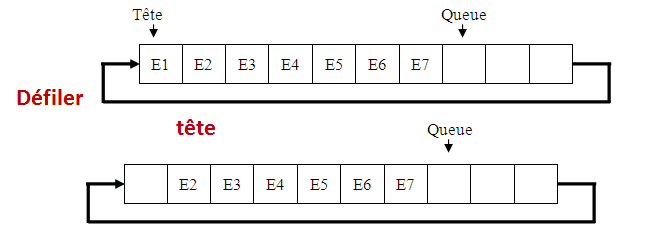 8
3. Files dynamiques
C’est une Liste chainée où le défilement se fait seulement à la tête et l’enfilement se fait seulement à la queue de la liste.
Tête
1
@2
8
@3
5
@4
11
Nil
Queue
@4
9
3. Files dynamiques
Définition de type File dynamique
La définition du type File  (dynamique) est comme suit :
Type  Structure Maillion 
    Ele : typeq; 
    suivant: * Maillion;
fin 
Type Structure File
Début
Tête : *Maillon ;   // Gade l’adresse de la tête de la file.
Queue: *Maillon; // Gade l’adresse du dernier élément de la file.
Fin
10
3. Files dynamiques
La structure d’une file dynamique 






F
1
@2
8
@3
11
Nil
@1
Tête :
Queue:
@3
11
3. Files dynamiques (Opérations primitives)
1. Initialiser : initialise les variables Tête et Queue de la file à Nil. 
Procédure Initialiser(var F: Pile)
Début
       F.Tête Nil;
	  F.Queue  Nil;
Fin

2. Est_vide: retourne vrai si la file est vide sinon retourne faux.
Fonction est_vide (F: File): booléen
début
     Retourne (F.Tête =NULL);
fin
F
Tête :
Queue:
Nil
NIL
12
3. Files dynamiques
3. Tête : retourne l’élément qui existe dans l’entête de la File (Le premier élément enfilé).
Fonction tête (F: File) : entier
début
	Retourne (F.Tête -> Ele);
fin
F.Tête -> Ele = 1
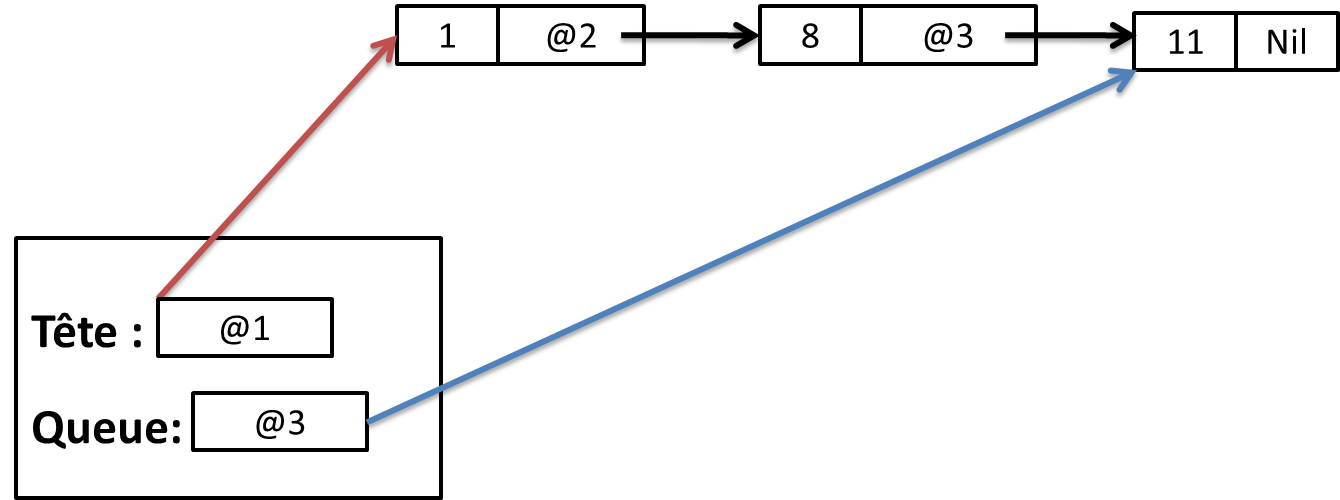 13
3. Piles dynamiques
Enfiler : ajoute un élément en queue de la file. 
Procedure enfiler (var F: File,  x: typeq) 
	P: *maillon 
Début
         P  créer_maillon (x);
	Si (est_vide (F)) alors
	      F.tete  P;
   F.Queue  P;
Sinon
	      F. Queue -> suivant  P;
           F.Queue  P; 
	Finsi 
Fin
14
3. Piles dynamiques
Défiler : supprime le premier élément (la tète) de la file.
Procedure défiler (var F: File)
	P: *maillon 
Début
	Si( ! est_vide (f))
		 P  F.tête;
              F.tete  f.tete ->suivant;
              Libérer (p);
	         Si (F.tete =Nil)   
		     F.Queue Nil; 
    		Finsi 
	  Finsi
Fin
15
3. Piles dynamiques
La fonction taille: retourne le nombre d’éléments déjà enfilés dans la pile.  

Fonction Taille (File : Pile) :entier
	Courant : *Maillon
	Nb : entier ;
Début 
     Courant  F.Tête ;  Nb0 ;
	Tantque  (courant != Nil)
    		Nb  Nb +1;
		courant  courant->suivant ;
     Fintantque
	Retourner Nb ;
fin
16